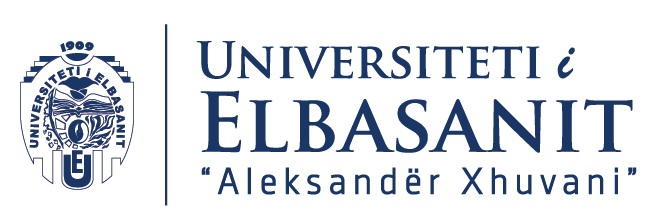 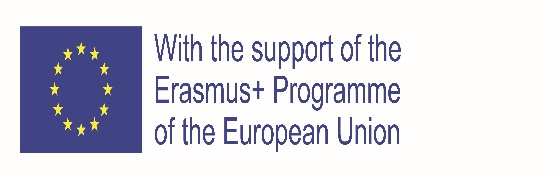 Siguria ne te drejten ajrore dhe hekurudhore

Siguria ne te drejten ajrore (XII)
SingleEuropean Sky. Reforma ne BE dhe Menaxhimi i Trafikut Ajror (XII)
Siguria ne transportin hekurudhor (XII)
Elbasan, 22 Maj 2023
“Aleksandër Xhuvani” University, Elbasan, Street “Ismail Zyma” 3001, tel :+355 54 252 593, Elbasan Albania, www.uniel.edu.al
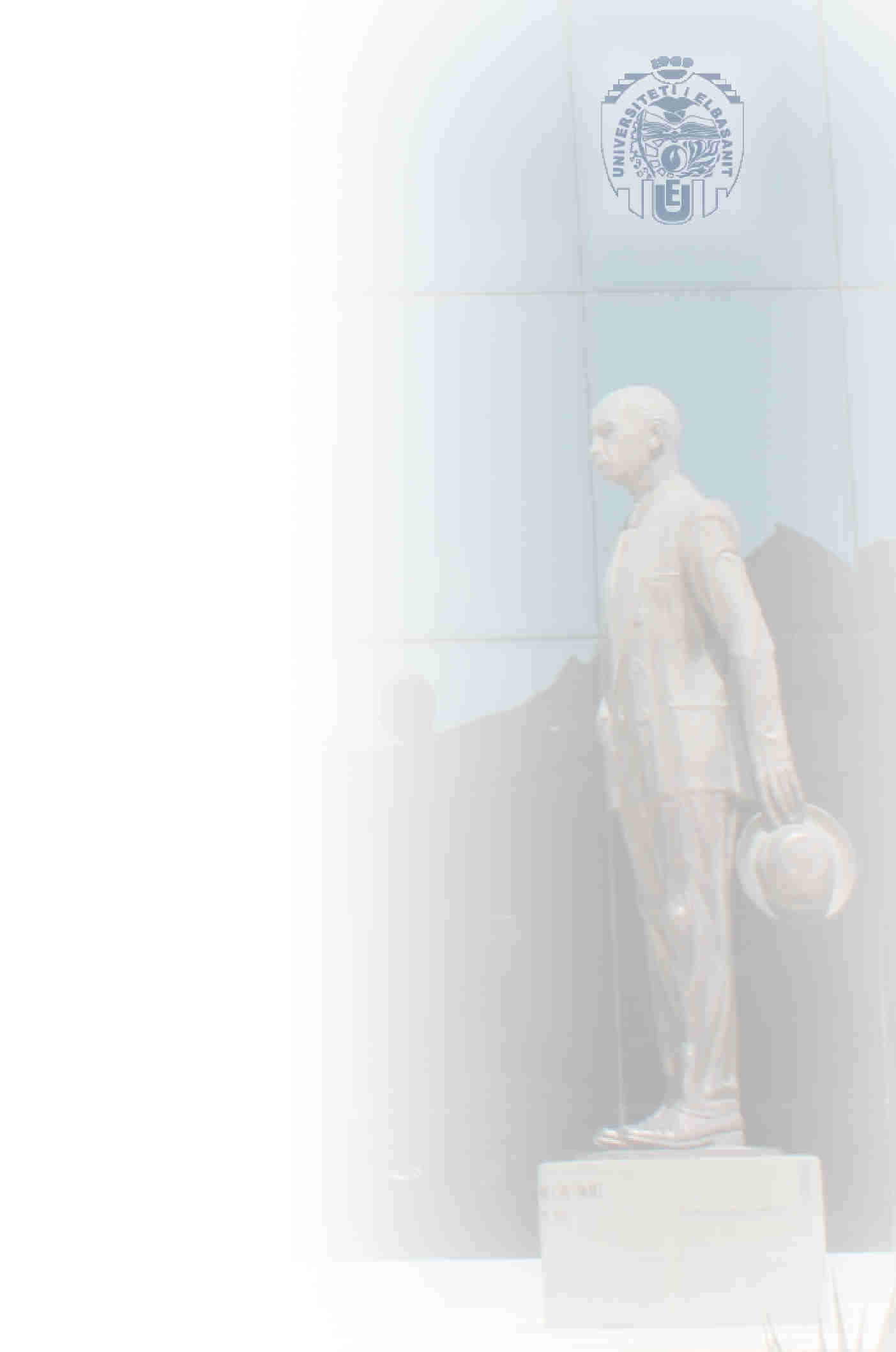 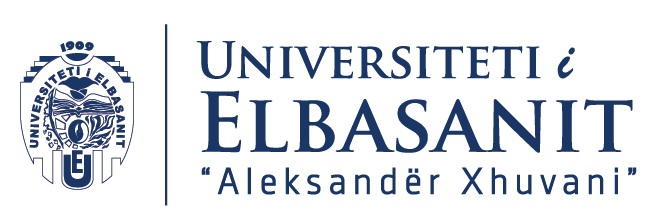 Siguria ne transportin ajror
Siguria si elementi kryesor i transportit
Ne fushen e transportit ajror 
Deri ne 2009 ekzistenca e Joint Aviation Authority
Ngritja e EASA (European Aviation Safety Agency) ne 2002
Rreg. KE 1592/2002 Mbi rregulla te perbashketa ne fushen e aviacionit civil dhe ngritjen e Agjencise Europiane te Sigurise Ajrore
Mbajtja e nje niveli sigurie te larte te perbashket ne gjithe BE per te gjithe qytetaret 
Asistence per Komisionin Europian per te bere rregulla te njejta ne lidhje me sigurine dhe te monitoroje aplikimin e legjislacionit te BE ne shtetet antare 
Personalitet juridik. Qendra ne Keln, Gjermani
Rreg. 216/2008 
Ne lidhje me kushtet thelbesore qe duhet te permbushen per aktoret e transportit ajror 
Rreg. 996/2010 
Investigimi i aksidenteve ne vendet e BE por edhe jashte saj
2
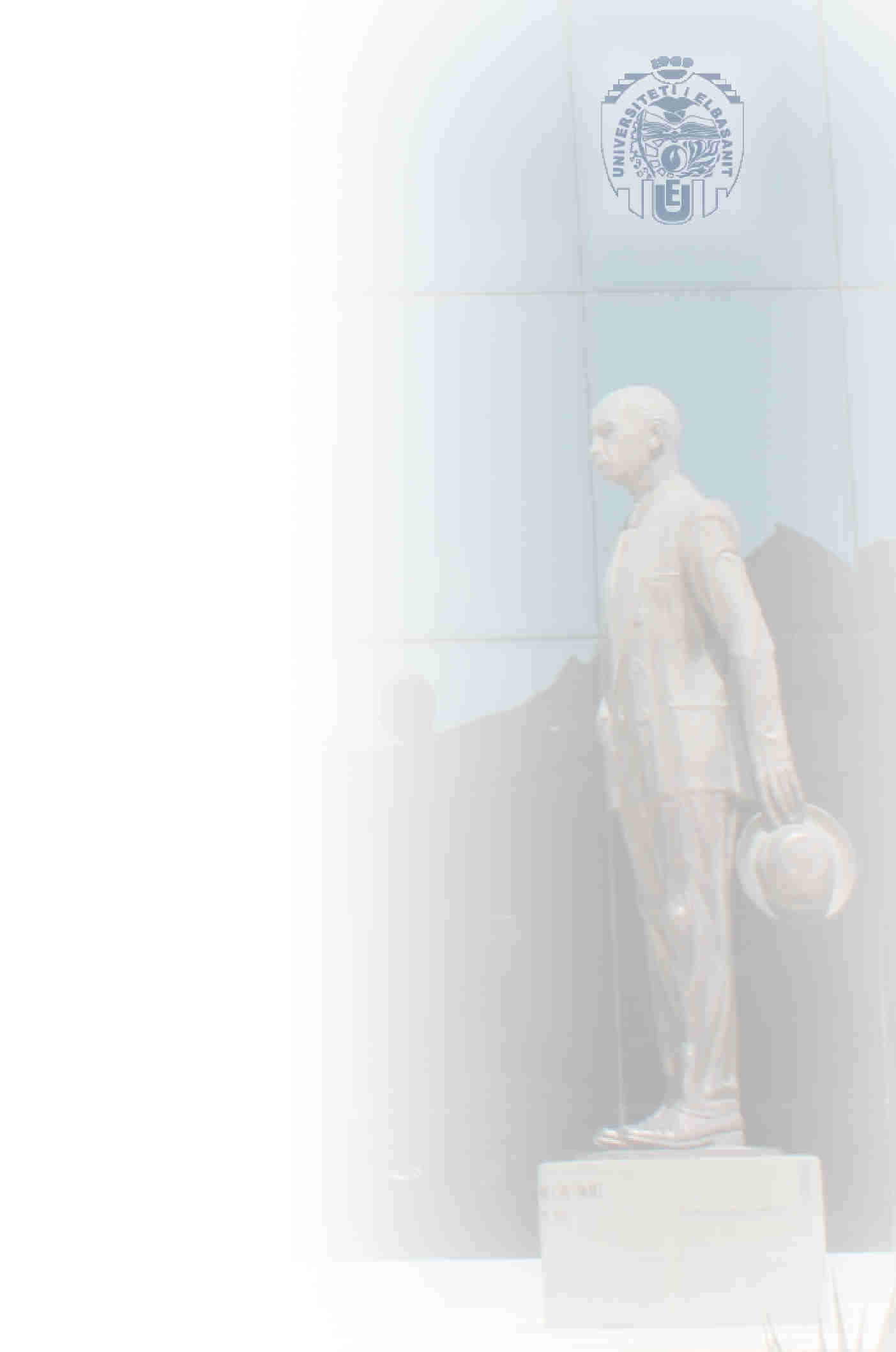 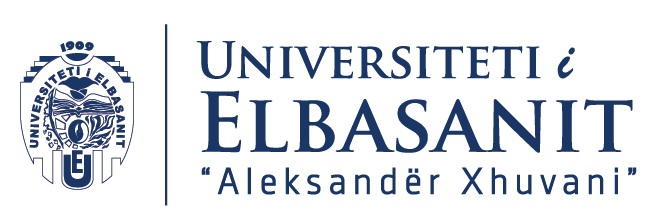 Siguria ne transportin ajror
Ne fushen e transportit ajror 

Rreg. 452/2014
Third-Country Operator Authorization 
Kushtet per leshimin e certifikates se operiomit sipas standarteve nderkombetare ICAO 
Gjithsesi operatori duhet te aplikoje te Shteti antar per certifikate operimi por pasja e autorizimit e lehteson shume praktiken 
Rreg. 965/2012
Safety Assesment of Foreign Aircraft programme
Inspektimi i avioneve te vendeve te treta qe operojne ne aeroportet komunitare 
Rreg. 2111/2005
Black list Regulation 
Siguria (security)
Mbas atentatit te 2 kullave 
Rreg. 300/2008 – Standarte bazike ne lidhje me kontrollet gjate fluturimit dhe ne aeroporte
3
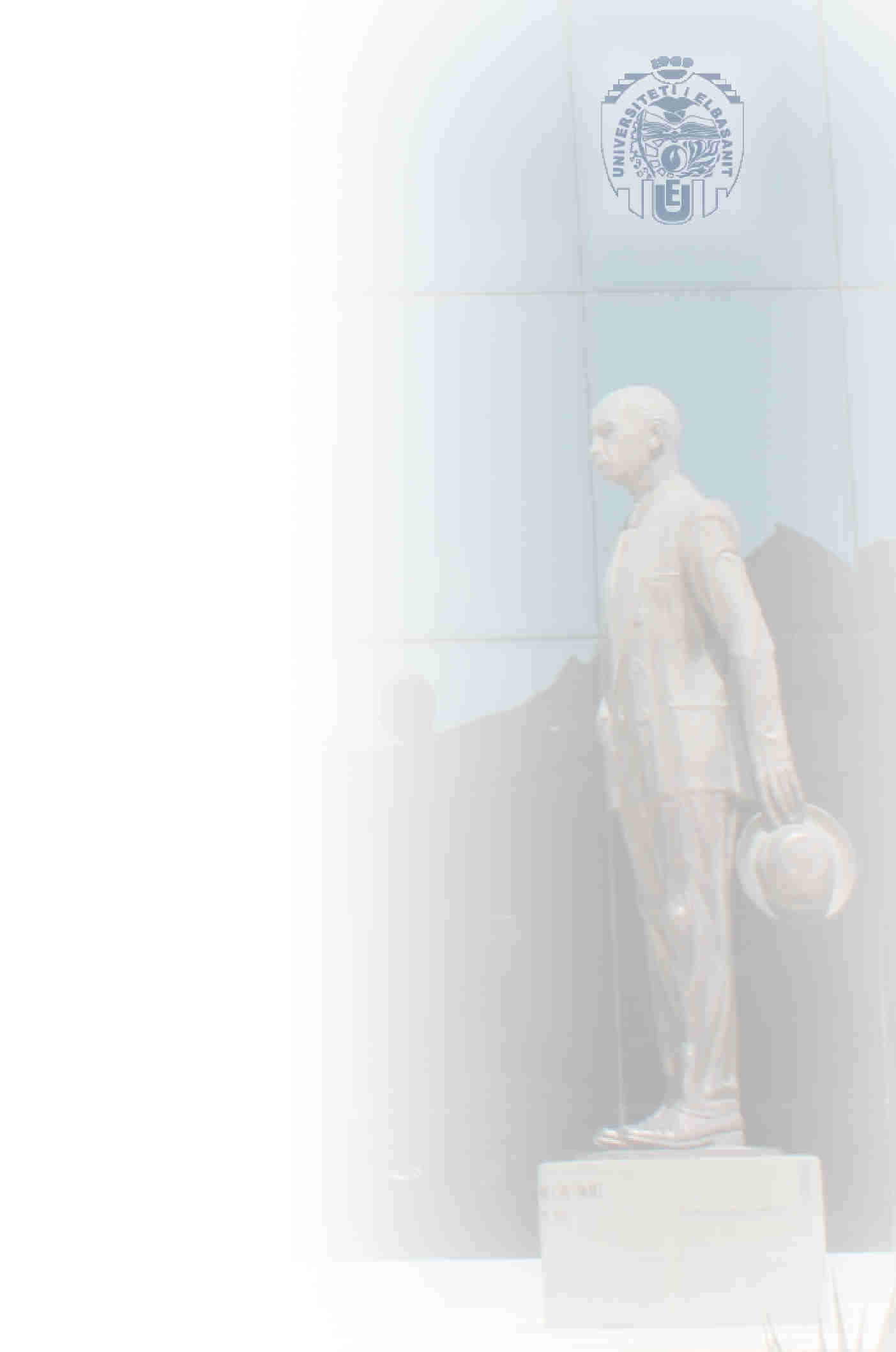 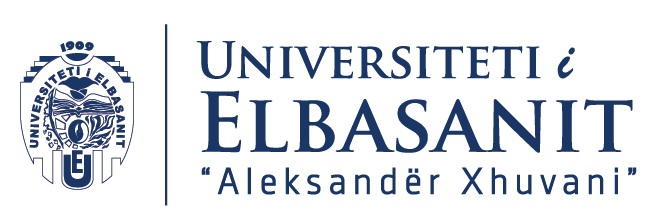 Siguria ne transportin ajror
Ne fushen e transportit ajror 

Rreg. 452/2014
Third-Country Operator Authorization 
Kushtet per leshimin e certifikates se operiomit sipas standarteve nderkombetare ICAO 
Gjithsesi operatori duhet te aplikoje te Shteti antar per certifikate operimi por pasja e autorizimit e lehteson shume praktiken 
Rreg. 965/2012
Safety Assesment of Foreign Aircraft programme
Inspektimi i avioneve te vendeve te treta qe operojne ne aeroportet komunitare 
Rreg. 2111/2005
Black list Regulation 
Siguria (security)
Mbas atentatit te 2 kullave 
Rreg. 300/2008 – Standarte bazike ne lidhje me kontrollet gjate fluturimit dhe ne aeroporte
4
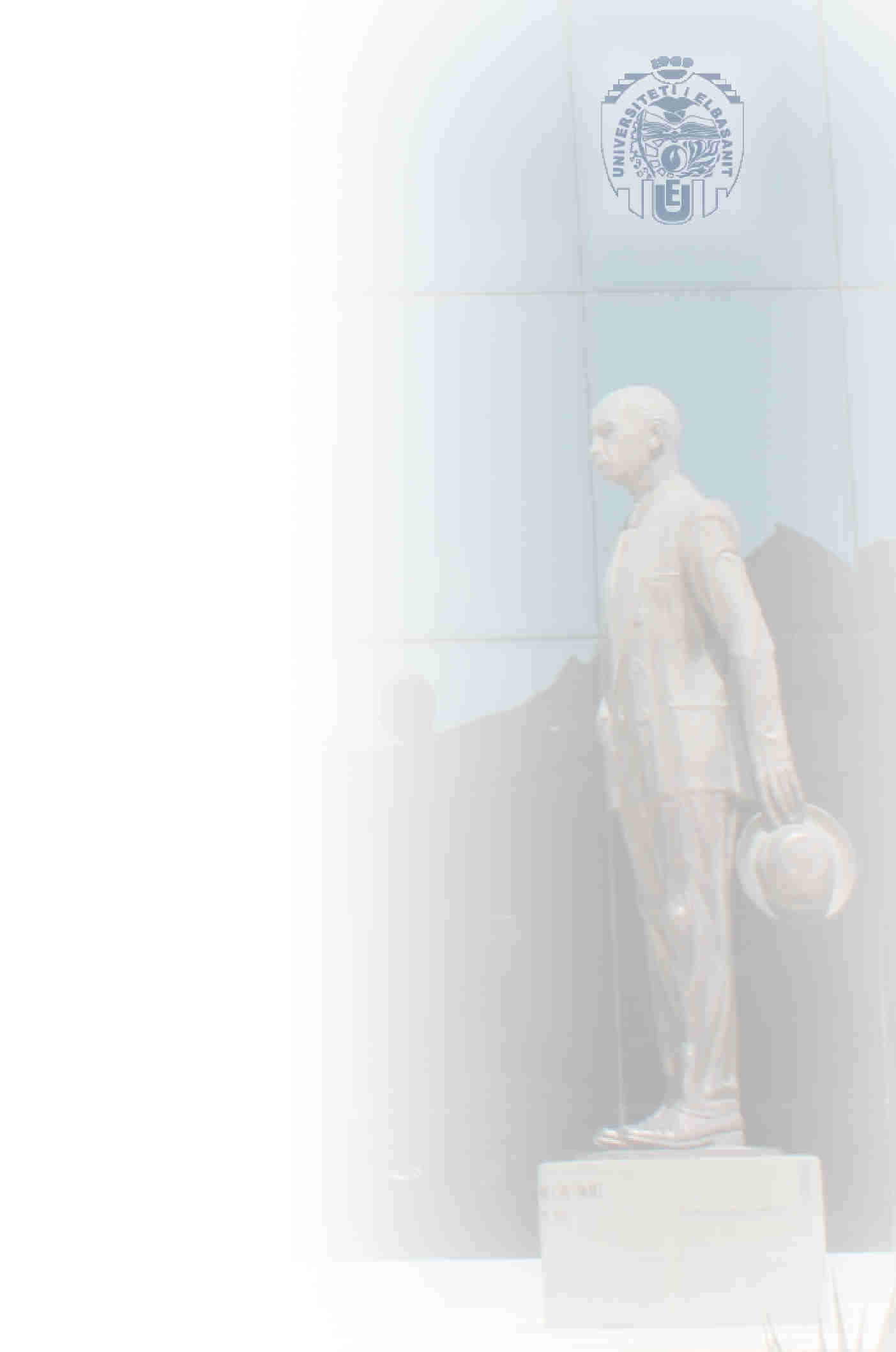 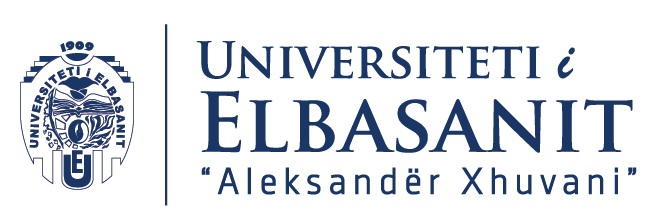 Qielli i perbashket europian
Menaxhimi i trafikut ajror (ATM)
Baza eshte konventa e chicagos 1944 

Single European Sky 
Eurocontrol 
Konvente me vete 
Ka aderuar dhe BE
Memorandum bashkepunimi me BE 

Pozicioni i forcave te armatosura 
Ne kuader te Single European Sky
5
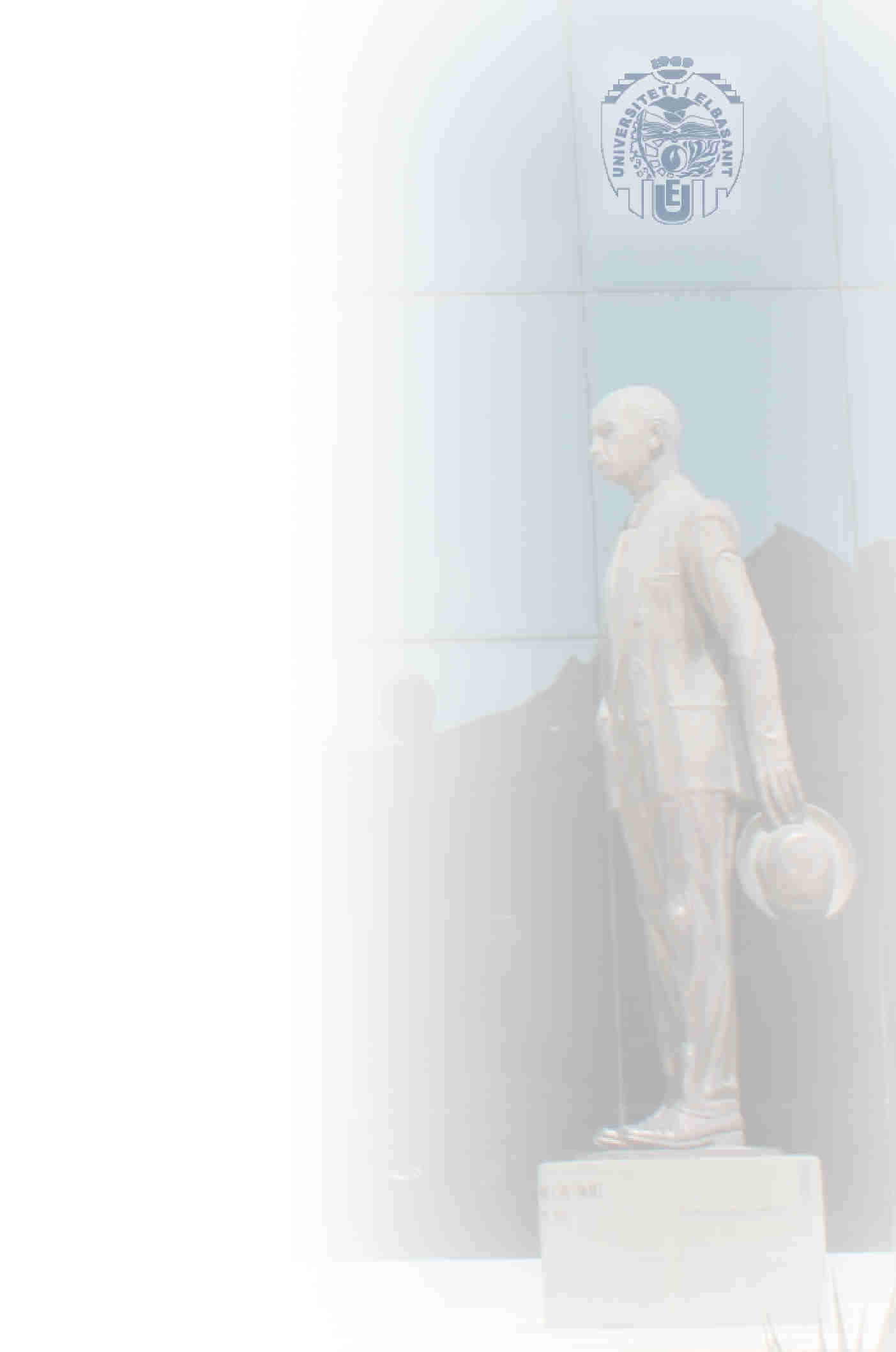 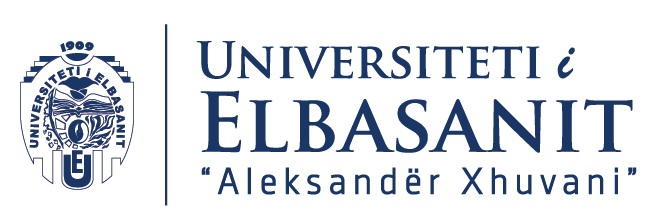 Siguria ne transportin hekurudhor
Ne fushen e transportit hekurudhor 

Shtylla teknike e Paketes se 4 Hekurudhore
Rreg. 797/2016 – Interoperabiliteti
Dir. BE 2016/798 – Siguria ne hekurudha 
Krijimi i ERA 
Rreg. BE 2016/796
Interoperabiliteti i aplikohet trenave konvencionale dhe me shpejtesi te larte per pasagjere dhe mallra 
Percaktohen ne anekse kushtet esenciale per nensistemet 
Materialet
Shinat
Telematika 
Dir. 2016/798 Roli qendror i Agjencise ERA
Elemente te shtuar sigurie
Bashkepunim me agjencite kombetare 
Certifikate e perbashket sigurie
6
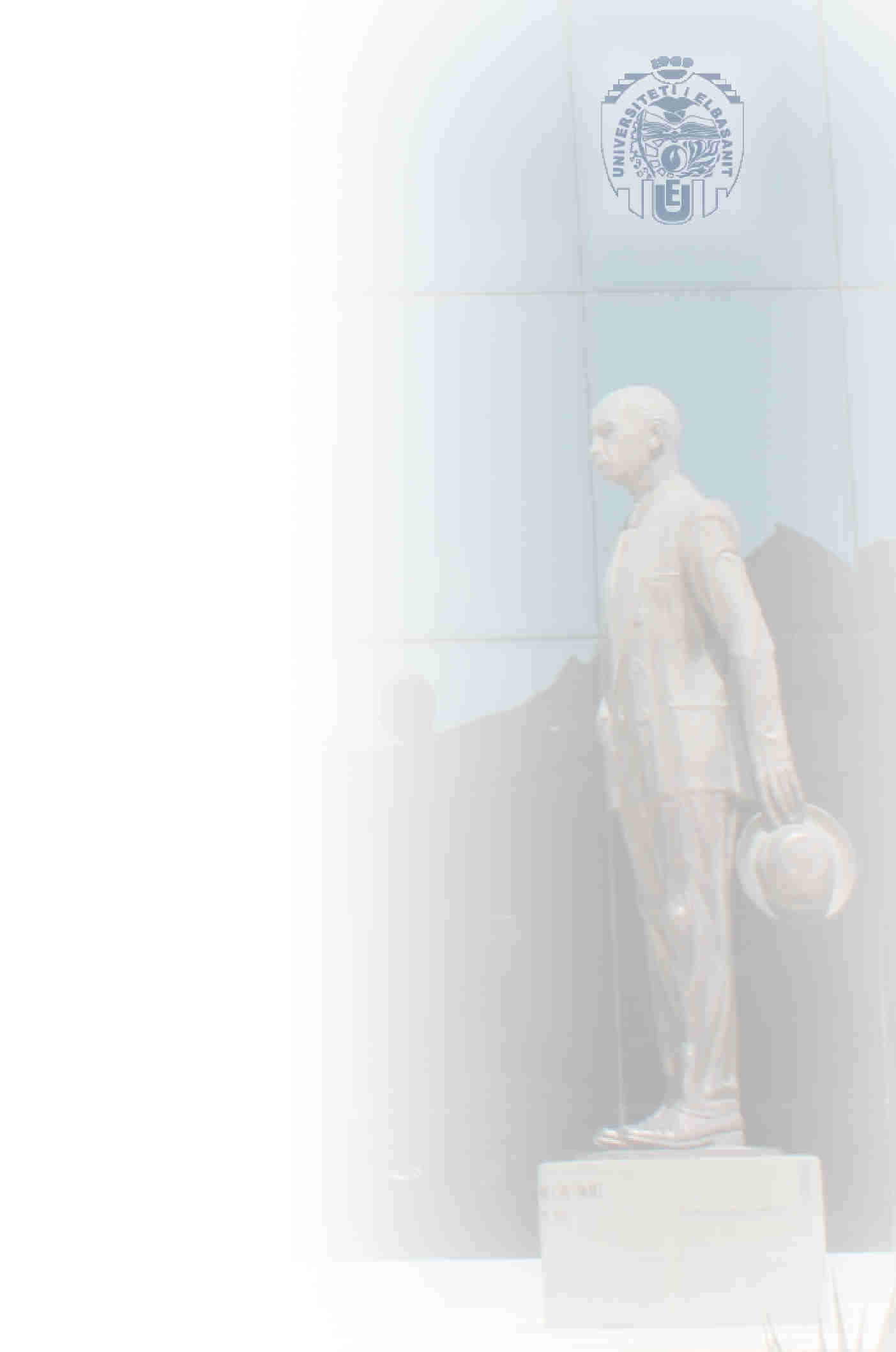 Leksioni ne tekst dhe Leksioni i ardhshem
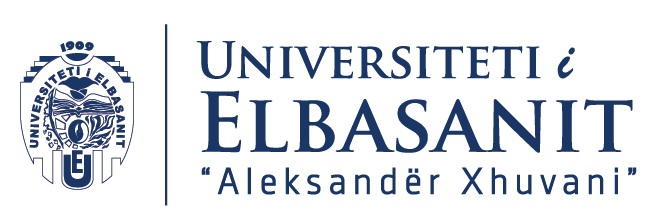 Leksioni aktual (XII)
Siguria ne te drejten ajrore dhe hekurudhuore
Materiali: 
Leksioni i ardhshem 
Konkurenca ne sektorin e transportit, bashkimet dhe ndarjet e kompanive 

Detyra per javen tjeter
Lexoni, analizoni dhe komentoni vendimet e GjD te cituara ne kete leksion
7
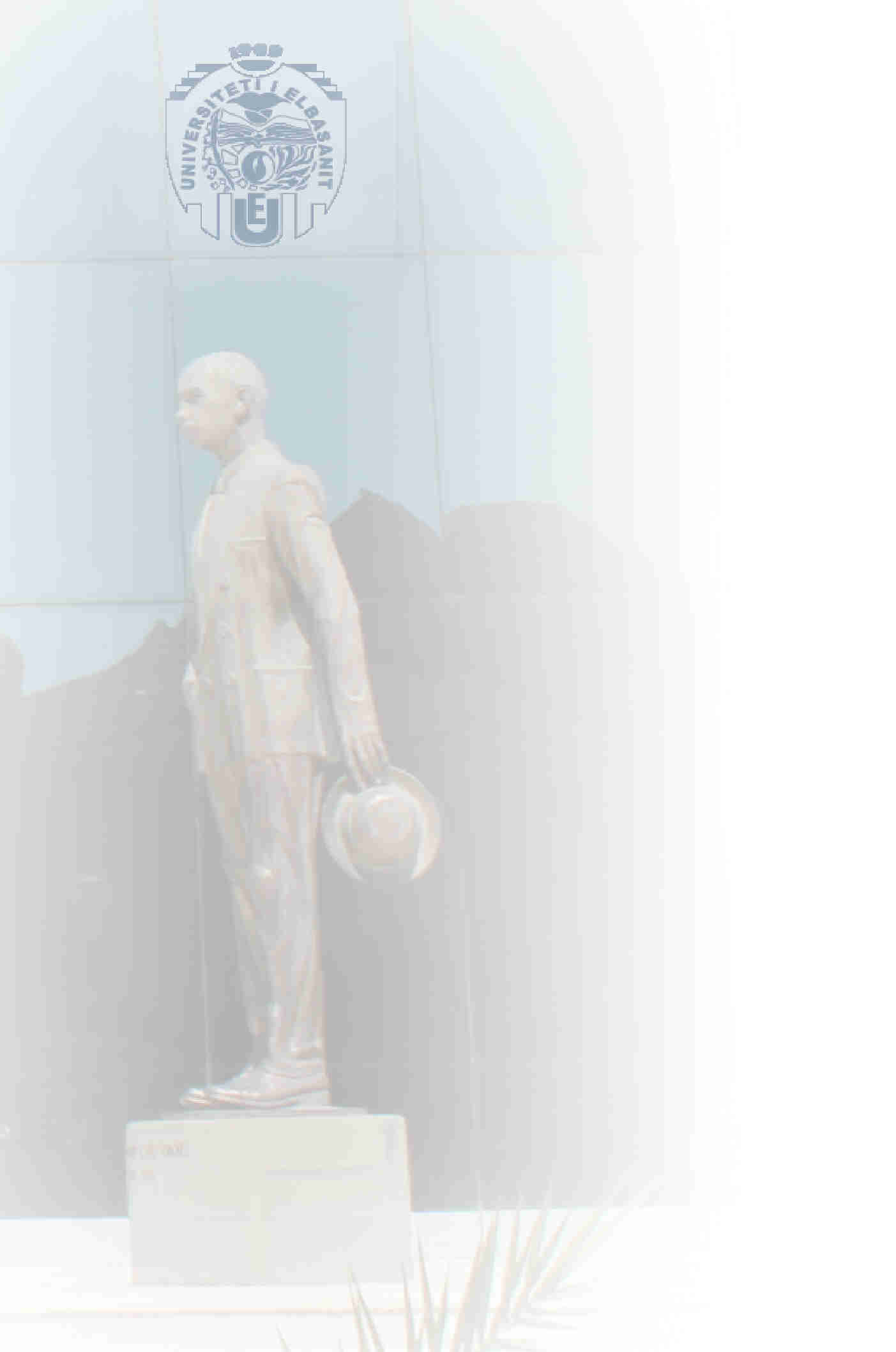 Contacts:
Thank you for your attention!
Any question ?

Assoc. Prof. Dr. Av. Arber Gjeta
Chair JM in EU Law 
Department of Law
Faculty of Economy
University of Elbasan
arber.gjeta@uniel.edu.al
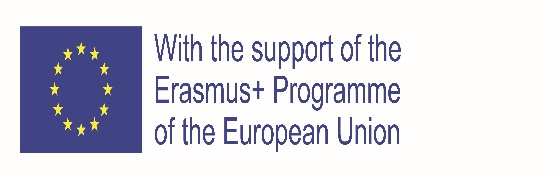 8